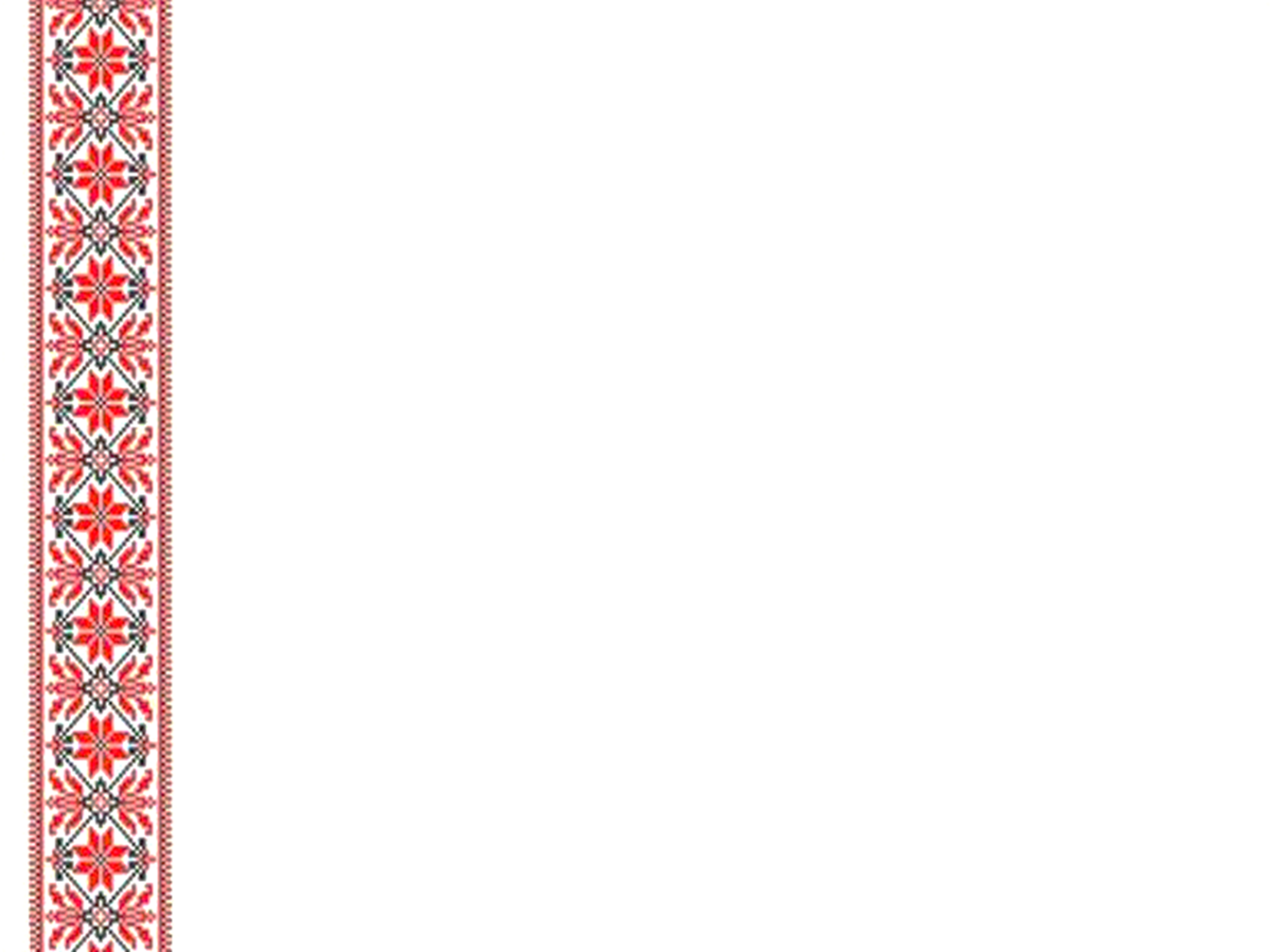 ПРЫГАЖОСЦЬ БЕЛАРУСКАЙ 
МОВЫ
ЧАСТКА 3
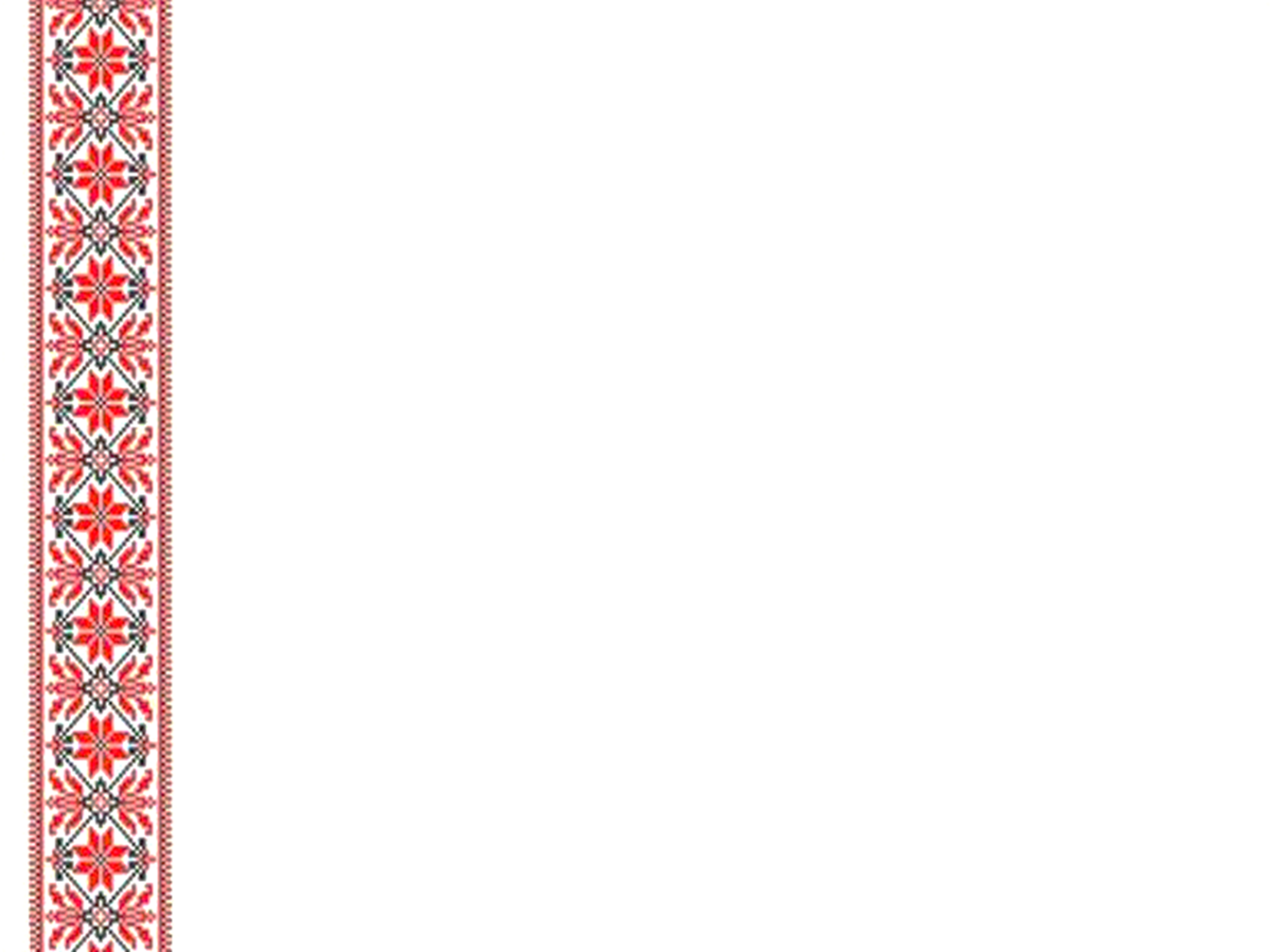 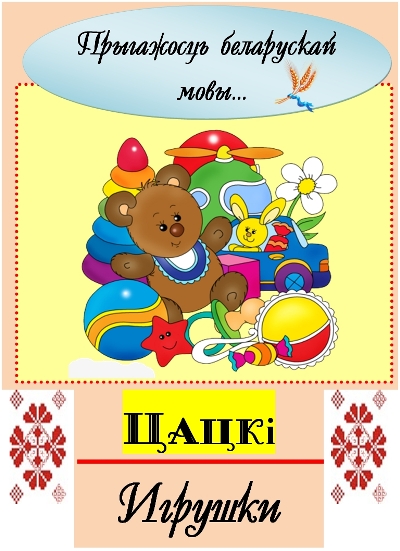 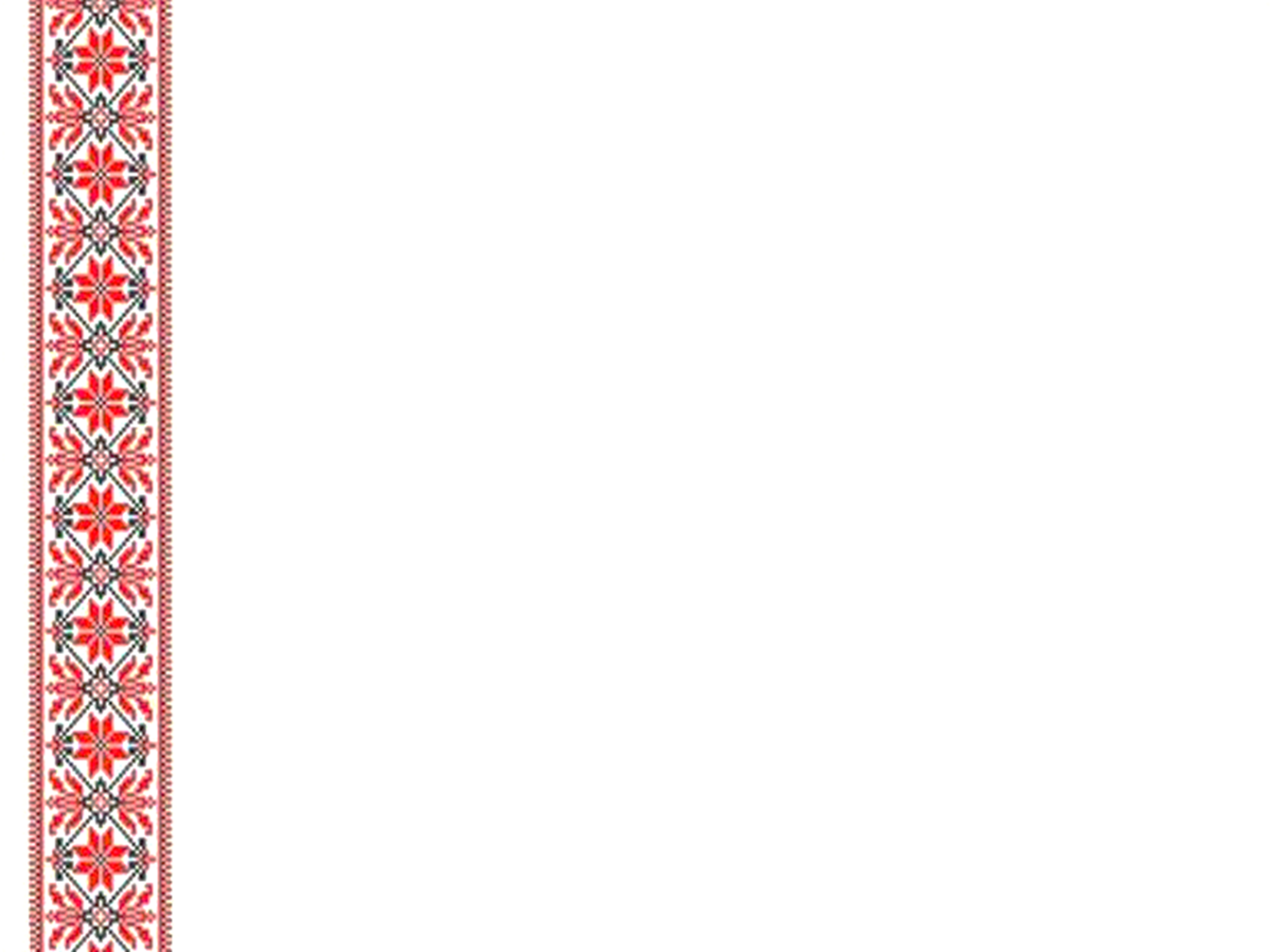 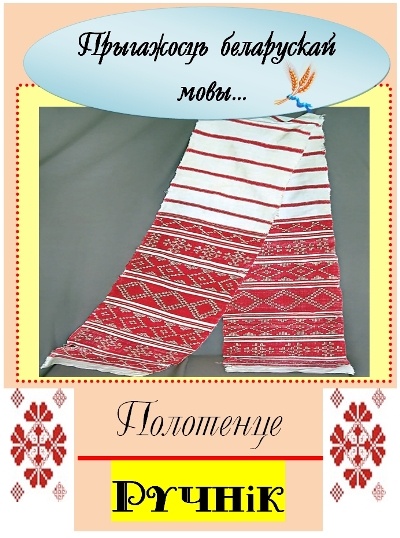 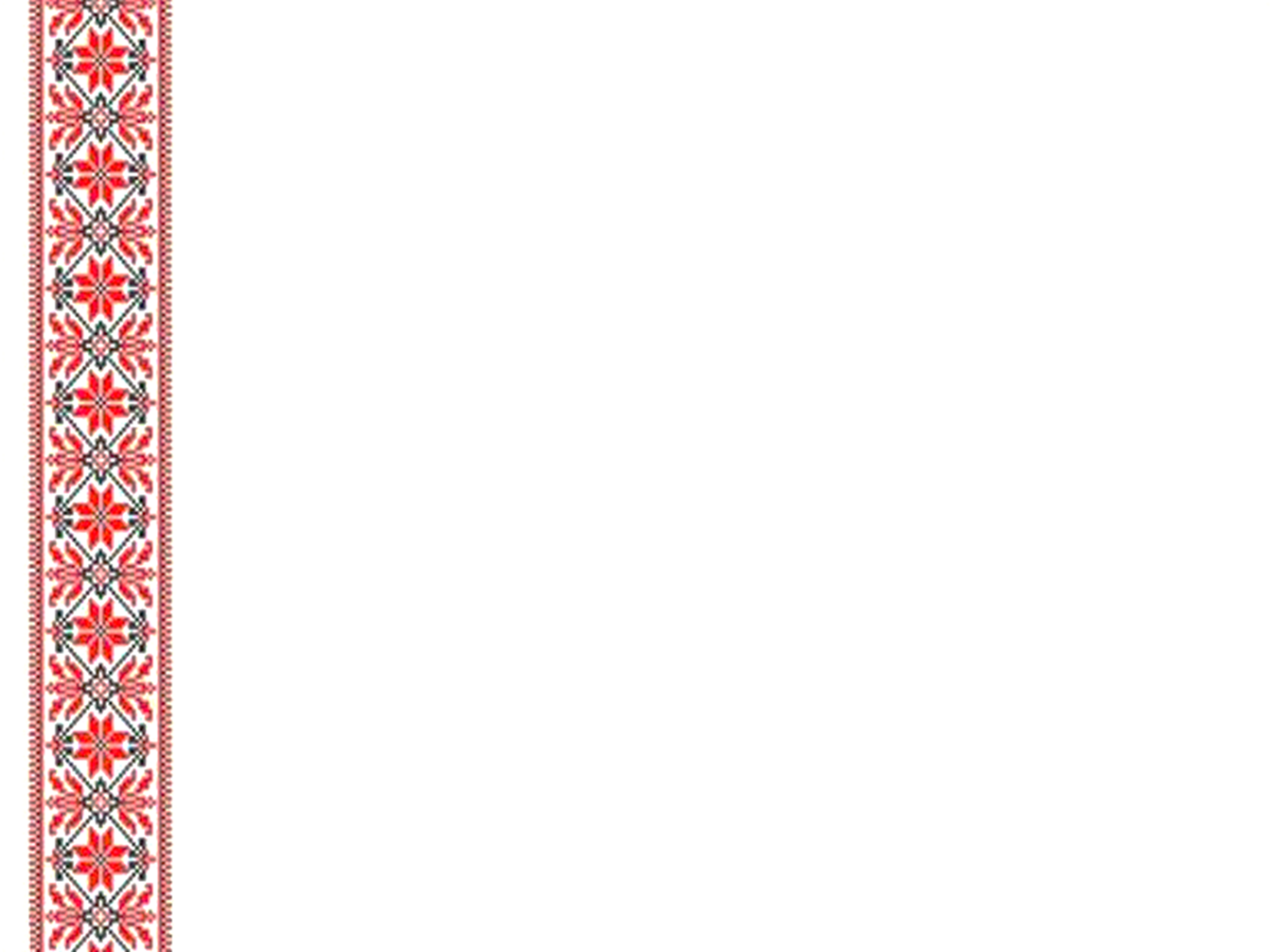 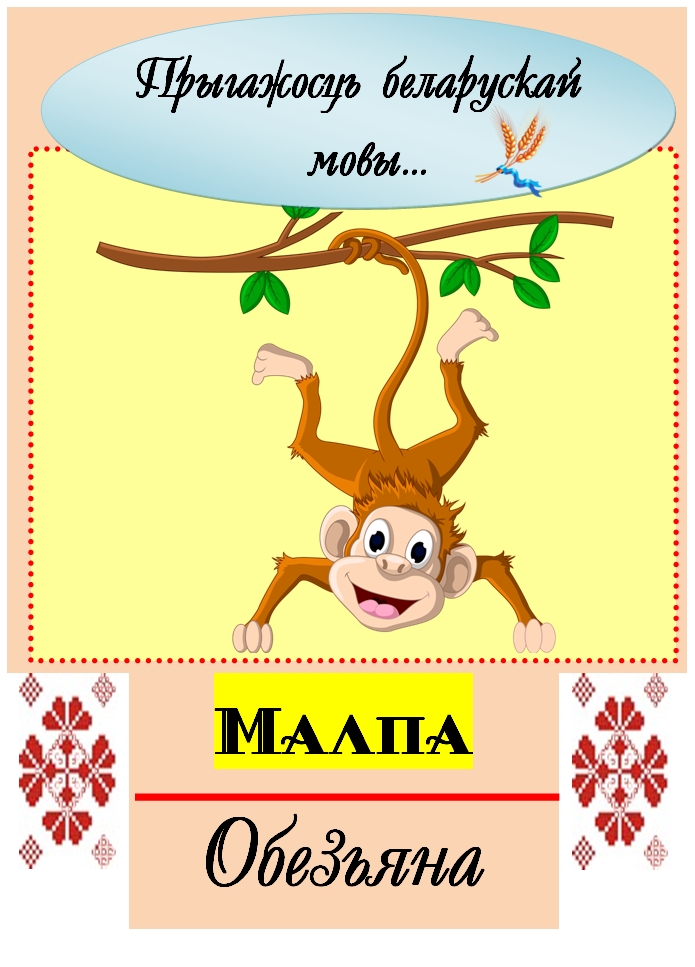 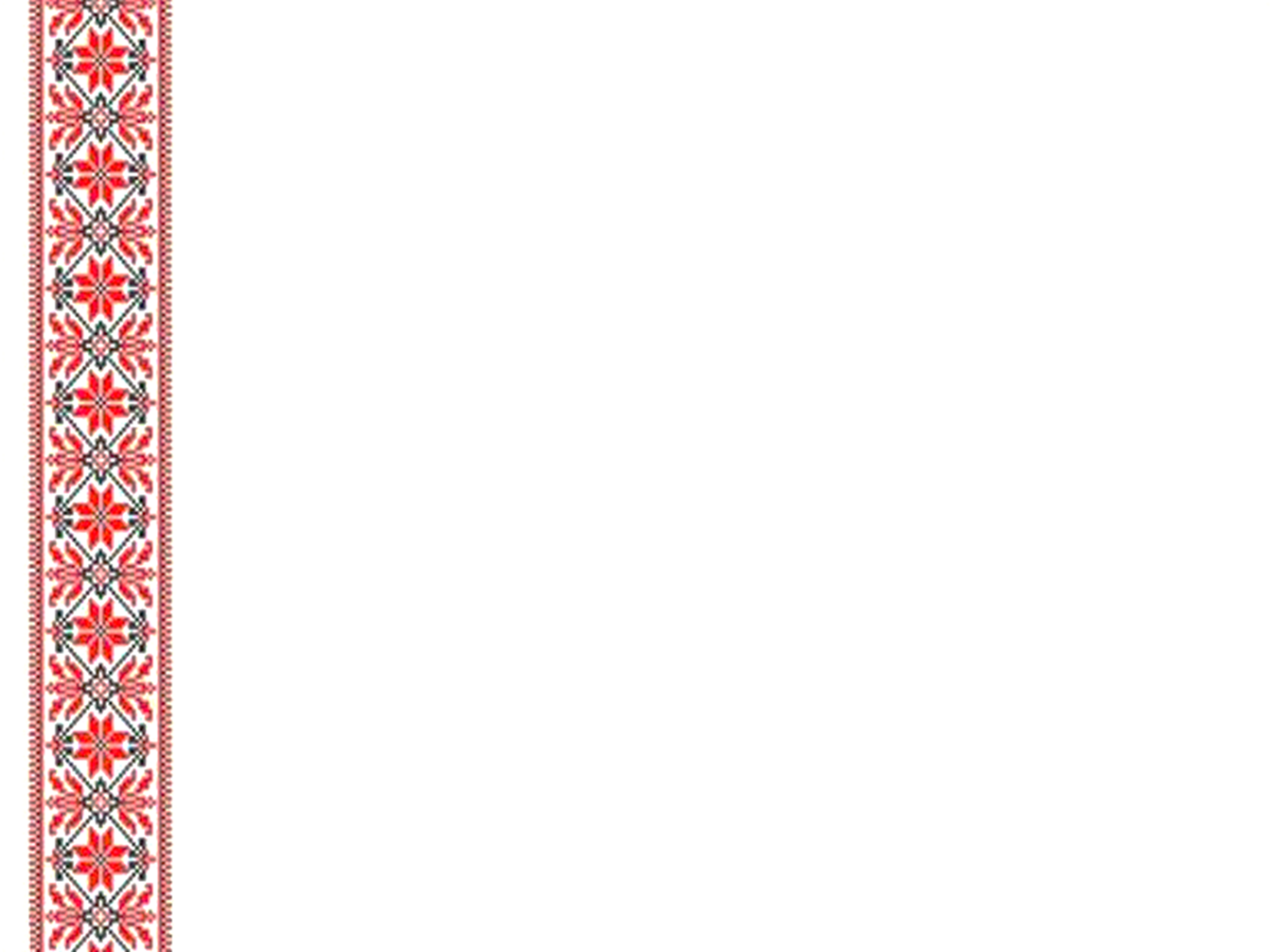 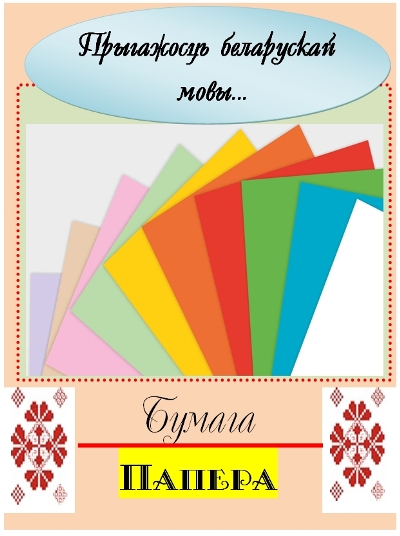 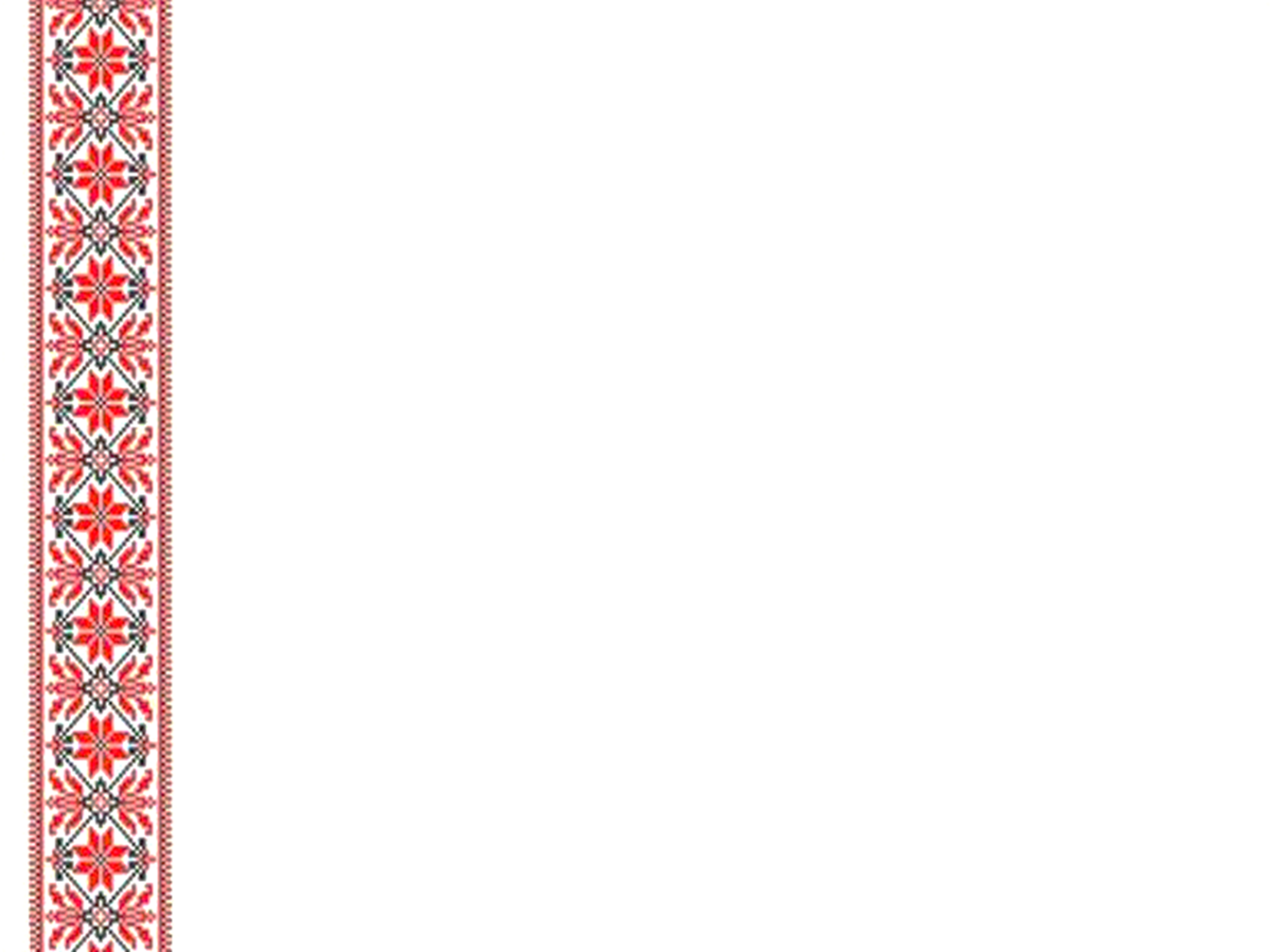 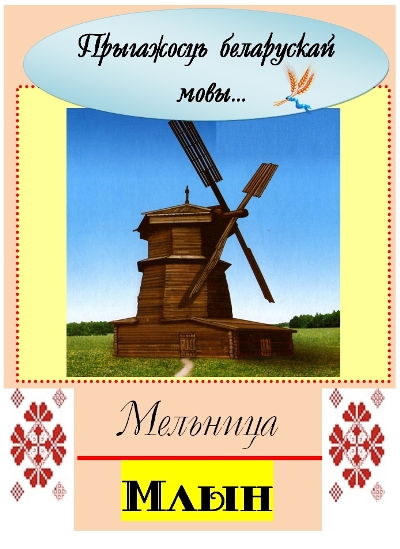 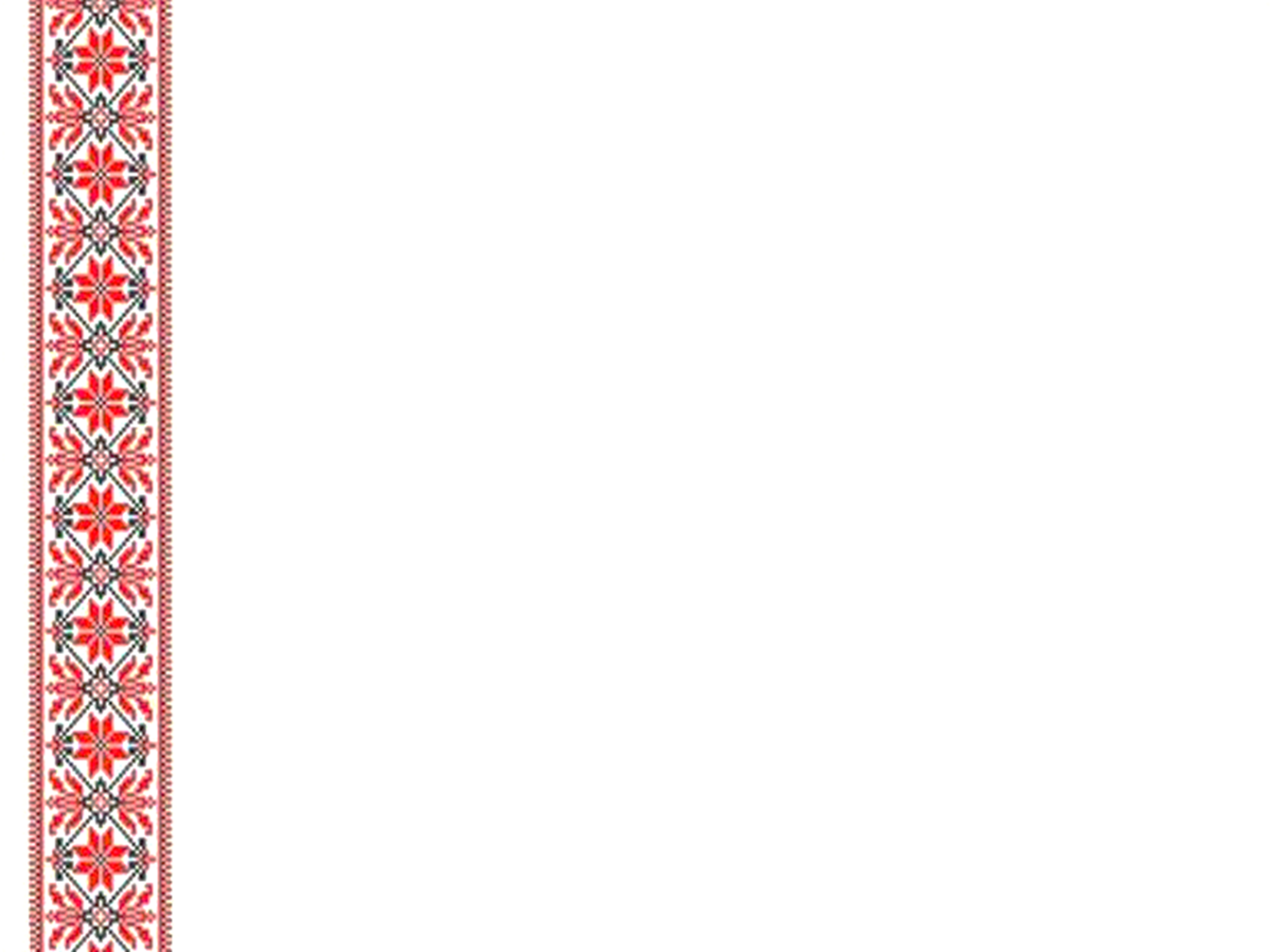 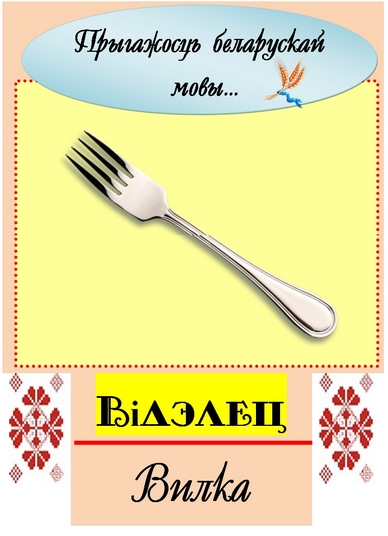 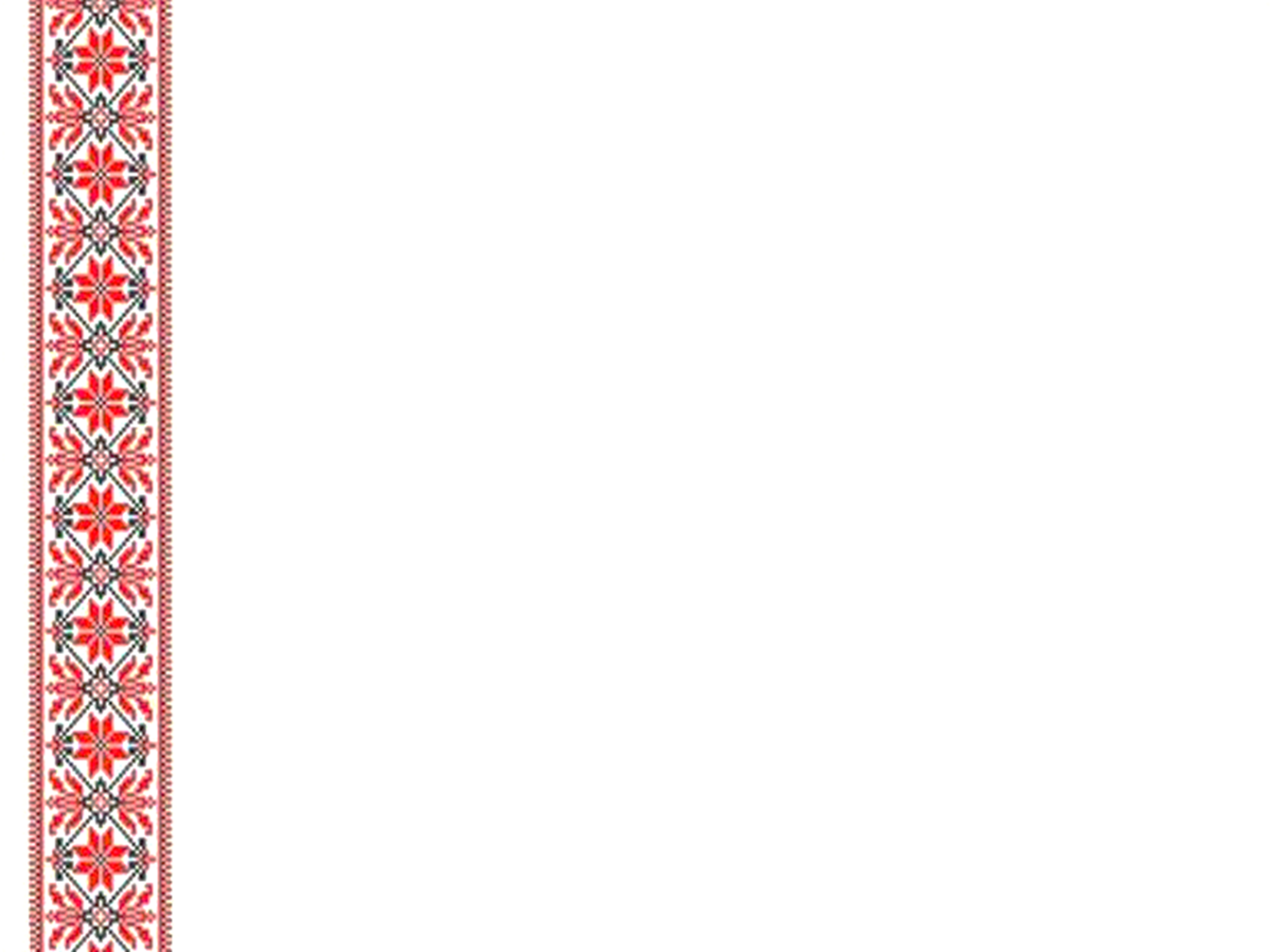 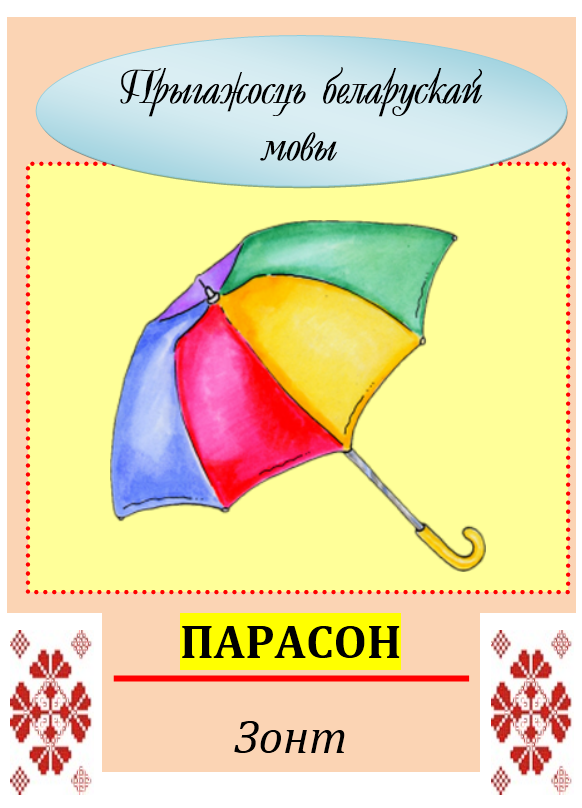 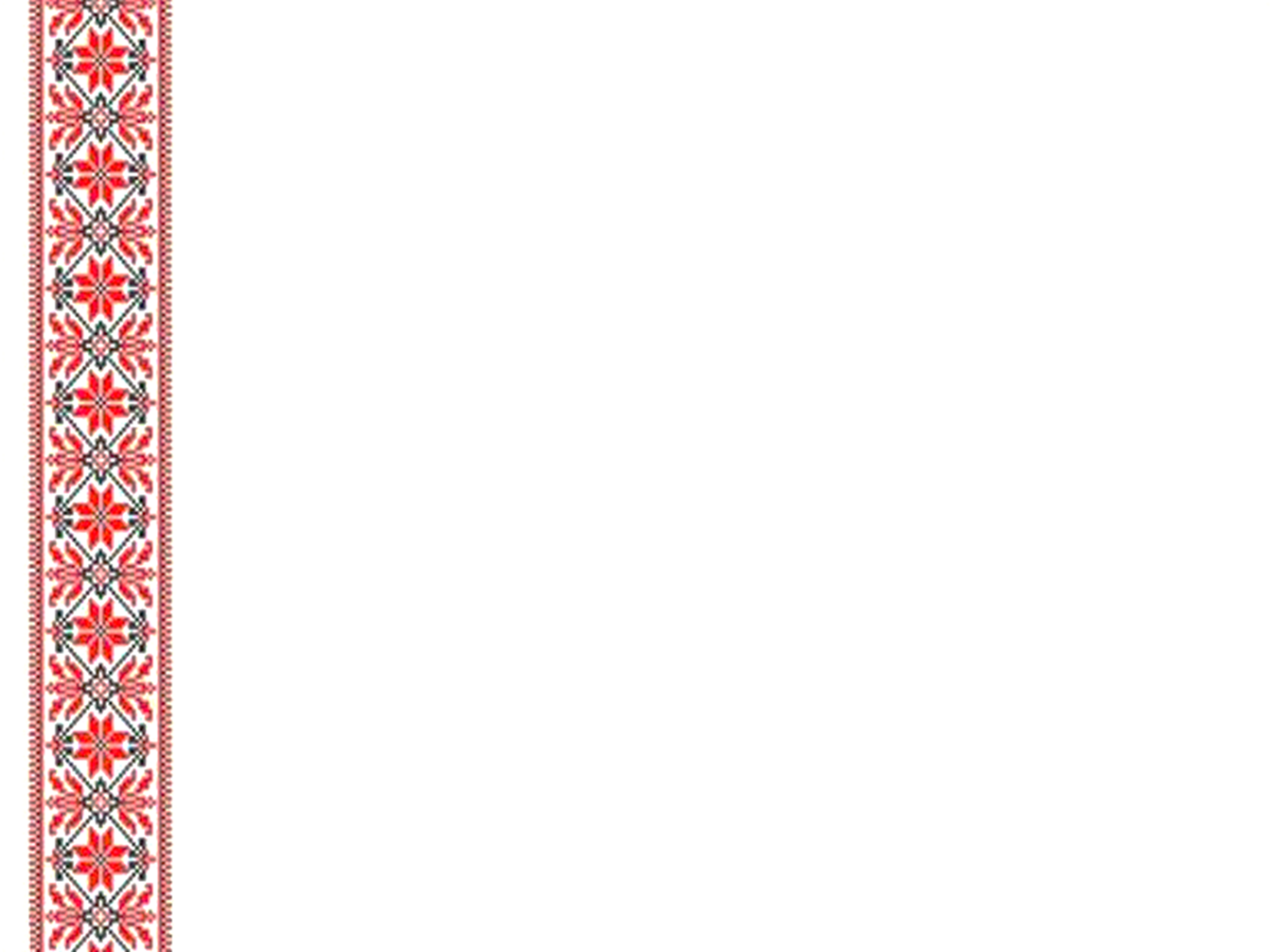 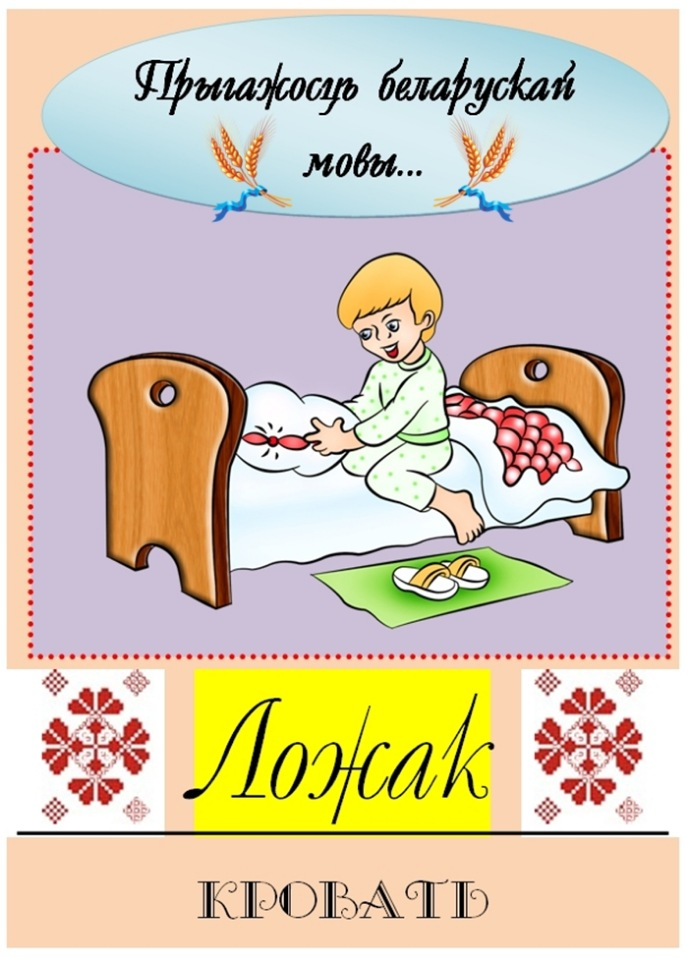